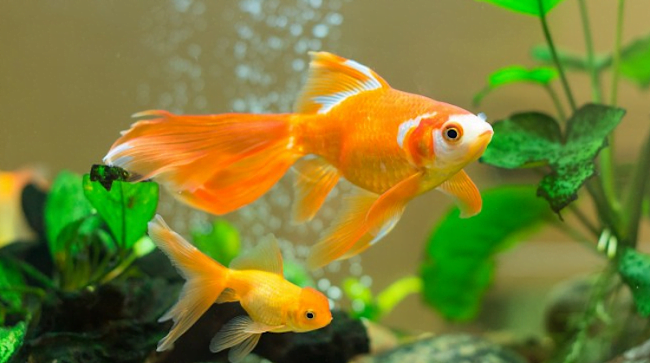 Bài thơ Con cá vàng

Con cá vàngBơi nhẹ nhàngTrong bể nước
Đố ai bơi được!Như con cá vàng.